Miller’s Class
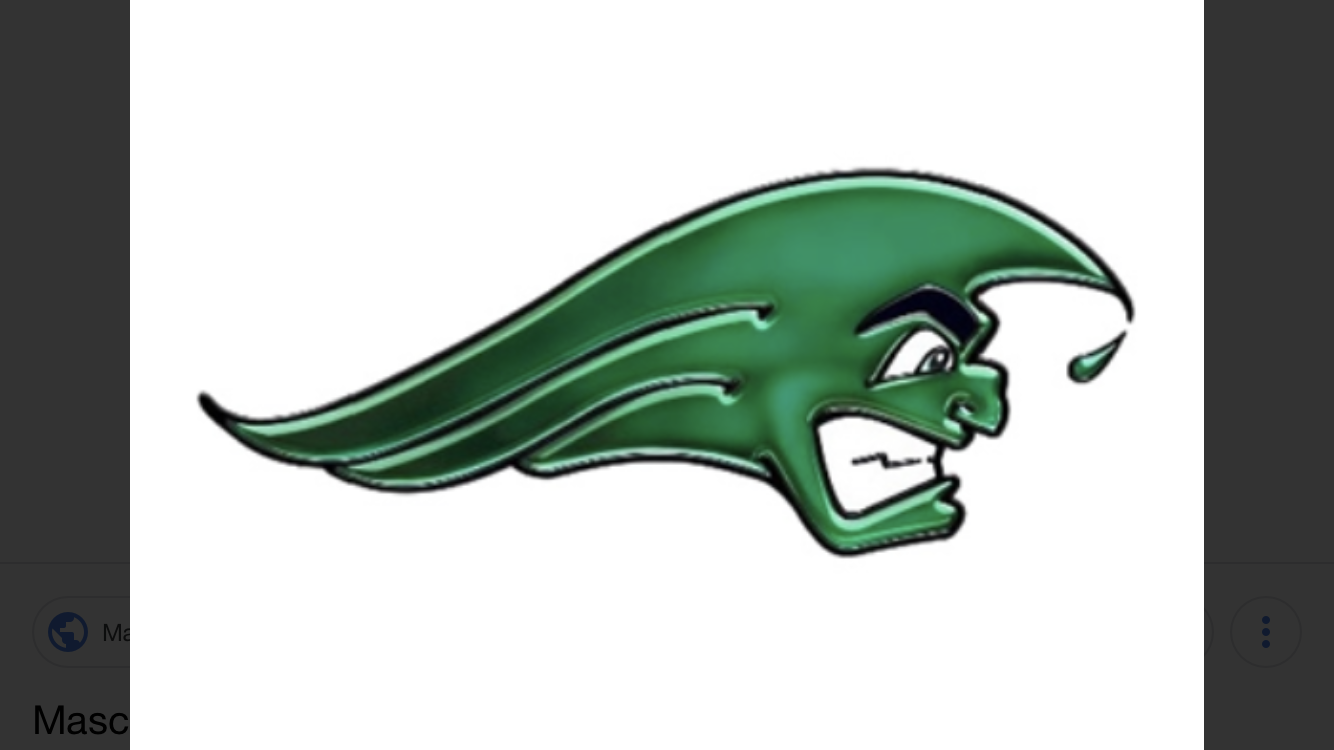 The Third Grade Wave
October 2022
Important Dates
October 24th – Inservice Day (No School)
October 26th and 27th – Ohio’s State Test (ELA only)
October 28th – End of First Quarter
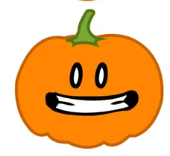 Reading 





Students are encouraged to read 20 minutes each school night. Doing so makes a huge, positive impact to your child’s success in third grade. 


If your child is ever in need of books to read, please let me know and I will send some appropriate books home.  The public library is also a great place to visit and select books together.
Reminders
Please be sure your children are charging their iPads each night. Students will utilize various educational apps to build skills in content areas such as reading and math, while also growing in their technological skills. We use them all throughout the day, so having a charged iPad is very important.🔌


Your child’s planner and orange take-home folder should come home each night. Assignments are written in your child’s planner each week. Homework and papers that need your attention will be put in the “Return to School” side of the orange folder for you to review. Thank you for helping your child build the routine of checking both nightly! We greatly appreciate it!

If you still need to join Dojo, please let me know
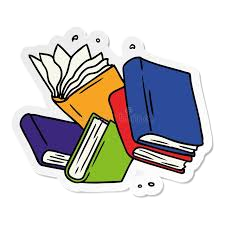 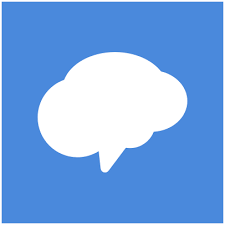 Reading


This month, we will be exploring a variety of fictional texts. 
As we read the fictional pieces, we will:
Answering questions using the text for support.
Analyze how characters’ motivations, feelings, and actions can affect the sequence of events in a story. 
Practice using context clues to determine the meaning of unknown words. 
When your children read at night, asking them about the main character’s traits would be a great review of what we have been discussing in class. You can also ask them what they read that made them choose those traits for the character.
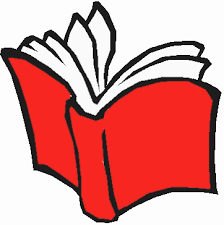 Writing



The month of October will be spent building our skills in paragraph writing. Students will work toward the goal of writing a well-organized paragraph that includes a topic sentence, at least three details that support the topic sentence, and a concluding sentence. We will practice with narrative, opinion, and explanatory prompts. As students progress with these writing skills, we will move into multi-paragraph writing.
Word Study


Students will begin spelling this month. In addition to their spelling words, students will have three high frequency words to learn each week. To start, students will learn strategies, procedures, and activities to help them when learning to spell new words. We will do this together in class. A list will be sent home every Monday, and students will be tested on 10 of those words on Fridays.
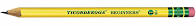 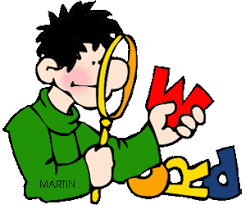 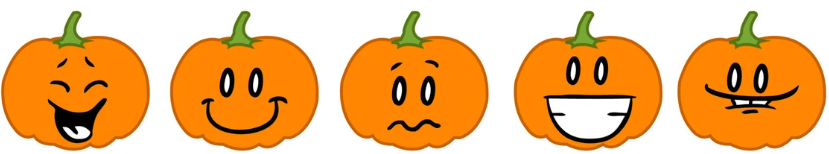